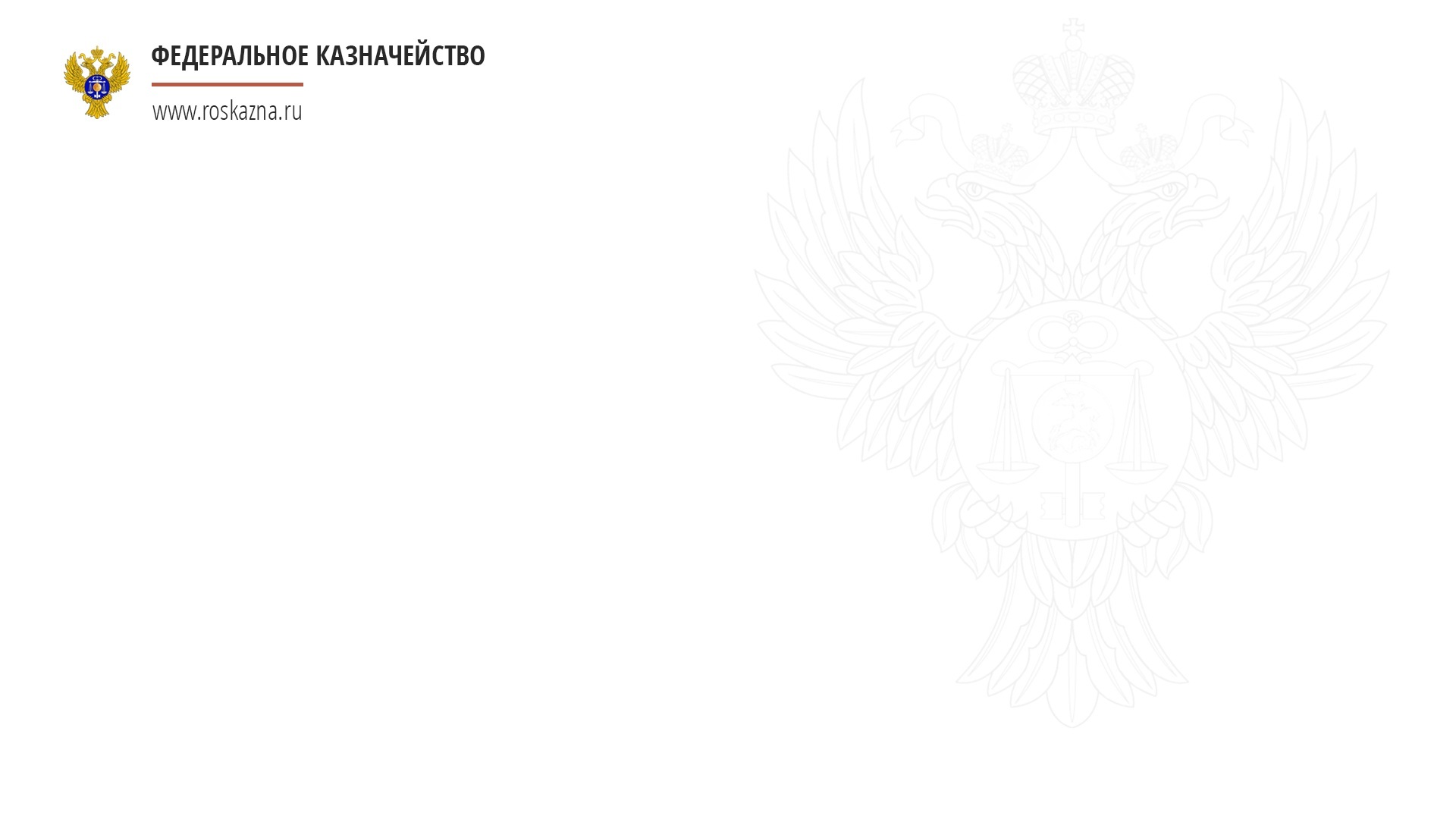 Реализация Федеральным казначейством мероприятий, предусмотренных Концепцией развития национальной системы противодействия легализации (отмыванию) доходов, полученных преступным путем, и финансированию терроризма
Начальник Управления по надзору за аудиторской деятельностью
Муромцева Людмила Халиловна
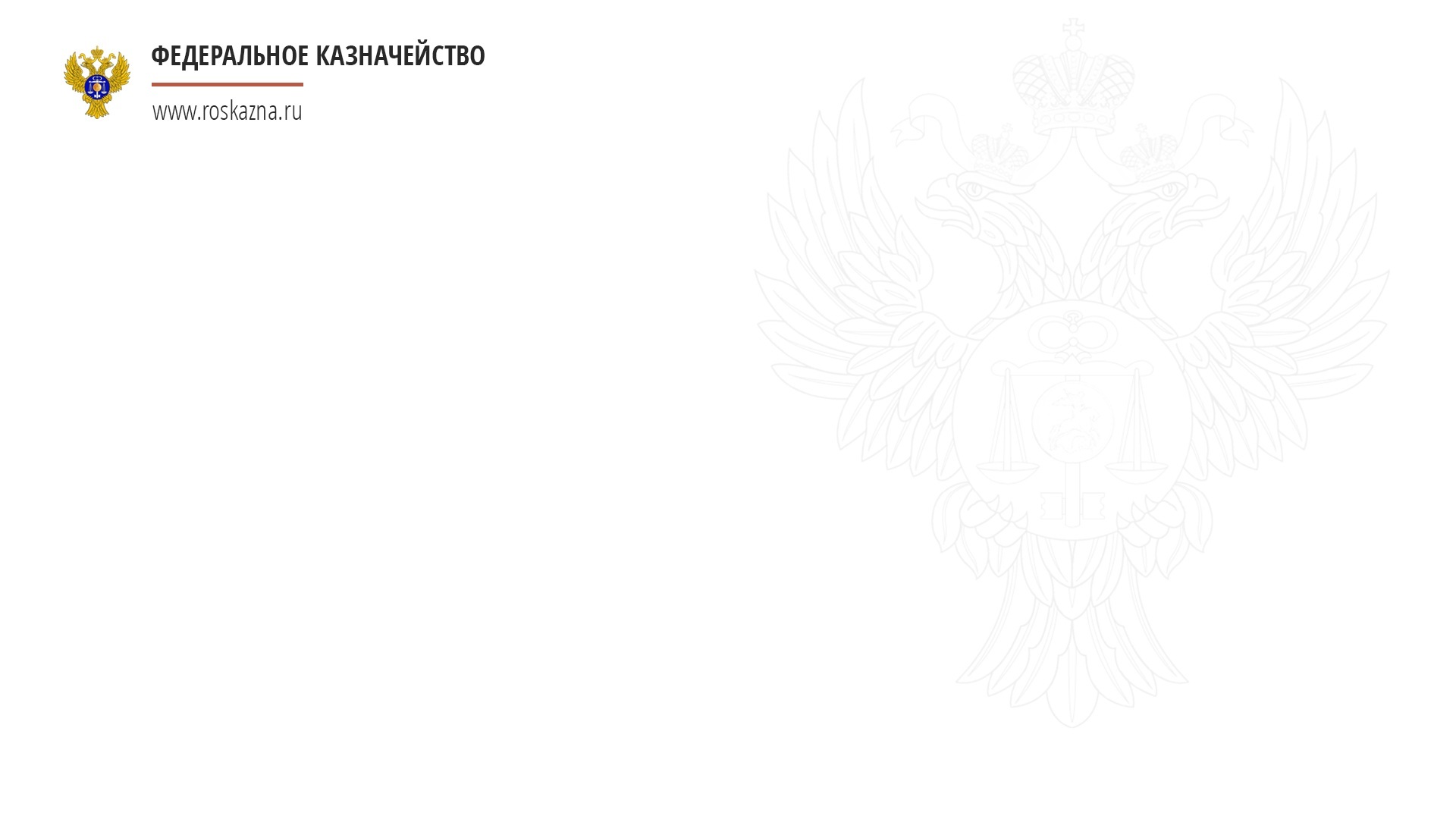 МЕСТО И РОЛЬ СИСТЕМЫ ПРОТИВОДЕЙСТВИЯ ЛЕГАЛИЗАЦИИ (ОТМЫВАНИЮ) 
ДОХОДОВ, ПОЛУЧЕННЫХ ПРЕСТУПНЫМ ПУТЕМ, И ФИНАНСИРОВАНИЮ 
ТЕРРОРИЗМА В НАЦИОНАЛЬНОМ ПЛАНЕ ПРОТИВОДЕЙСТВИЯ КОРРУПЦИИ НА 2018-2020 ГОДЫ
Национальный план противодействия коррупции на 2018-2020 годы, 
утвержденный Указом Президента Российской Федерации от 29 июня 2018 г. № 378
Раздел VIII. «Повышение эффективности международного сотрудничества Российской Федерации в области противодействия коррупции. Укрепление международного авторитета России»
пункт 43. «Федеральной службе по финансовому мониторингу с участием заинтересованных федеральных государственных органов обеспечить активное и практически значимое участие Российской Федерации в деятельности Группы разработки финансовых мер борьбы с отмыванием денег и Группы подразделений финансовой разведки «Эгмонт», направленное на реализацию российских инициатив по противодействию легализации (отмыванию) доходов, полученных преступным путем»
2
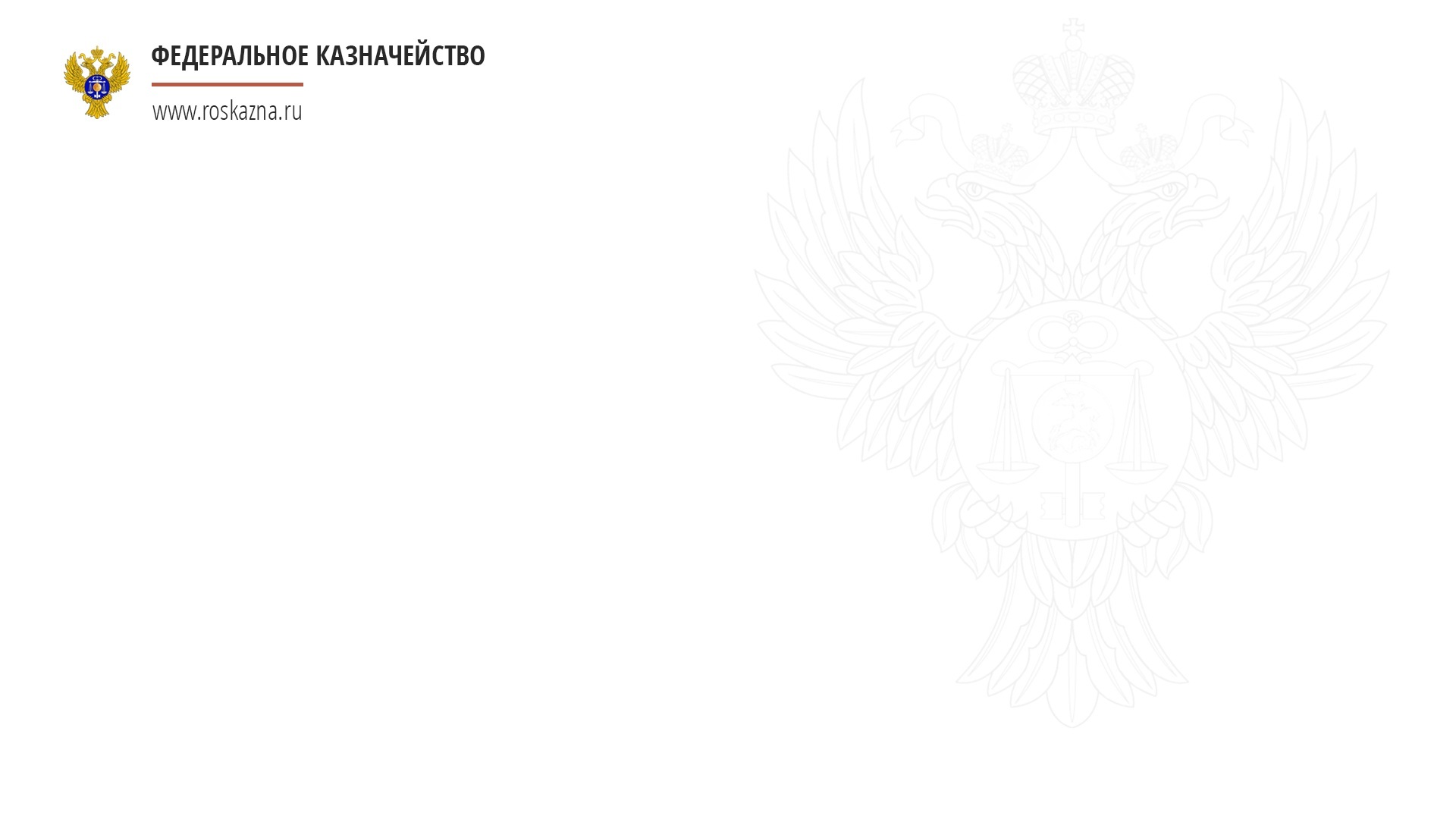 ПРОВЕДЕНИЕ ВЗАИМНЫХ ОЦЕНОК ГРУППОЙ РАЗРАБОТКИ ФИНАНСОВЫХ МЕР ПО БОРЬБЕ С ОТМЫВАНИЕМ ДЕНЕГ
Противодействие отмыванию преступных доходов
Российская Федерация
Группа разработки финансовых мер по борьбе с отмыванием денег (ФАТФ)
Комитет экспертов Совета Европы по оценке мер противодействия легализации преступных доходов и финансированию терроризма (МАНИВЭЛ)
Евразийская группа по противодействию легализации преступных доходов и финансирования терроризма (ЕАГ)
ФАТФ проводит четвертый раунд взаимных оценок своих членов на основе Рекомендаций ФАТФ (2012 г.) и Методологии оценки соответствия Рекомендациям ФАТФ и эффективности систем ПОД/ФТ (2013 г.)
Общие принципы и цели, которые определяют взаимные оценки ФАТФ, а также оценки ПОД/ФТ, проводимые региональными органами ФАТФ (FSRB), МВФ или Всемирным банком должны:
Объем оценок включает два взаимосвязанных компонента
Компонент технического соответствия будет оценивать, вступили в силу и действуют ли необходимые законы, положения или другие необходимые меры, а также существуют ли поддерживающие институциональные рамки ПОД/ФТ
Обеспечить своевременное предоставление объективных и точных отчетов
Обеспечить прозрачность и равенство обращения с точки зрения процесса оценки для всех стран
Быть четкими и прозрачными, поощрять внедрение более качественных стандартов, выявлять и продвигать эффективную практику и предупреждать государства и частный сектор об областях, нуждающихся в укреплении
Быть достаточно эффективными, чтобы гарантировать отсутствие излишних задержек или дублирования в процессах, а также обеспечить эффективное использование ресурсов
Компонент эффективности будет оценивать работу систем ПОД/ФТ и степень, в которой страна достигает определенного набора результатов
3
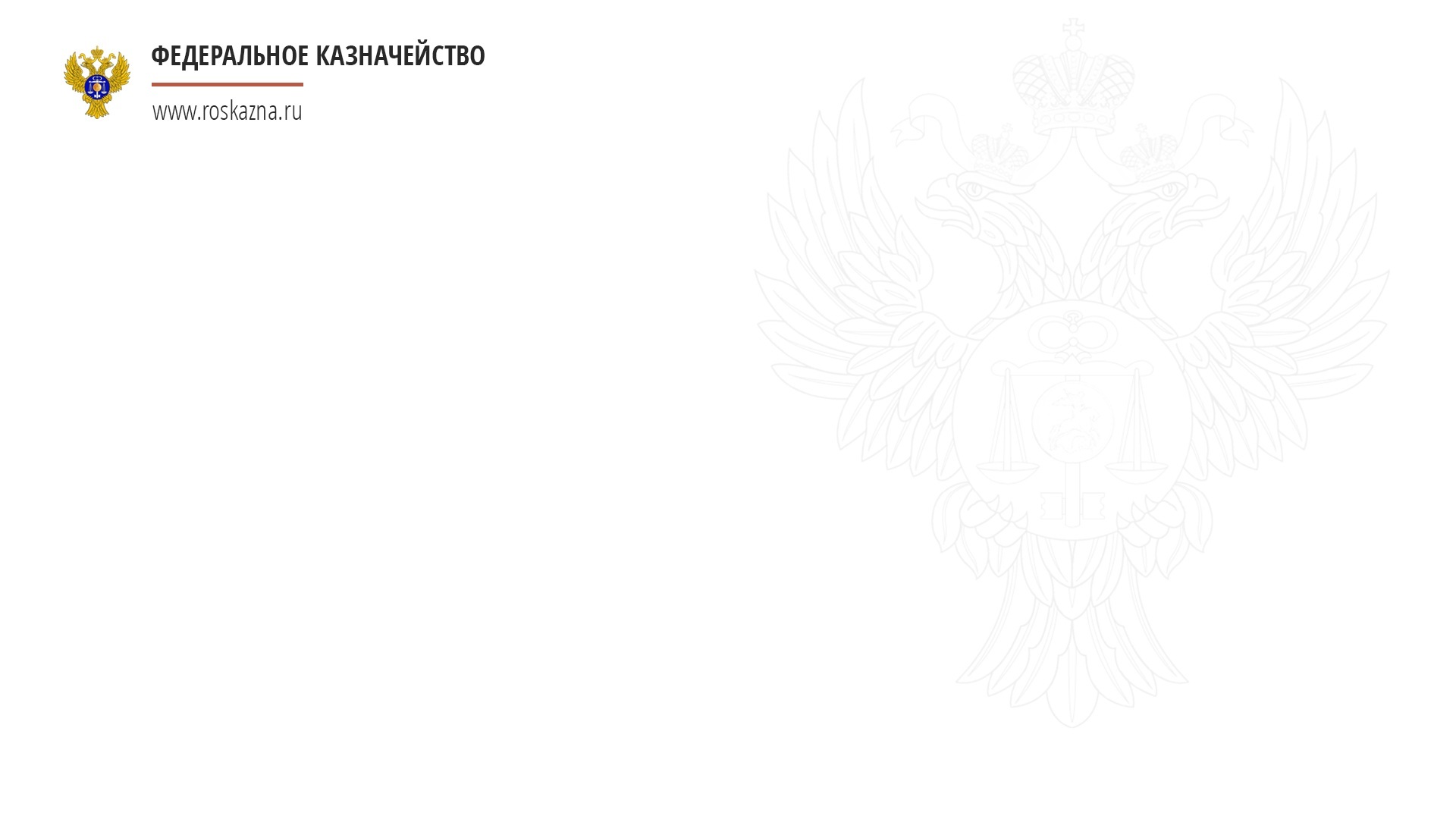 ПОДГОТОВКА К МЕЖДУНАРОДНОЙ ОЦЕНКЕ ЭФФЕКТИВНОСТИ 
НАЦИОНАЛЬНОЙ СИСТЕМЫ В СФЕРЕ ПРОТИВОДЕЙСТВИЯ ЛЕГАЛИЗАЦИИ (ОТМЫВАНИЯ) ДОХОДОВ, ПОЛУЧЕННЫХ ПРЕСТУПНЫМ ПУТЕМ, И ФИНАНСИРОВАНИЯ ТЕРРОРИЗМА
Федеральное казначейство совместно с Минфином России и Росфинмониторингом  осуществляют подготовку к предстоящей оценке эффективности национальной системы ПОД/ФТ (противодействия отмыванию доходов, полученных преступным путем, и финансированию терроризма)
Осуществляет деятельность Рабочая группа по вопросам вовлеченности аудиторских организаций в предстоящую оценку ФАТФ и соблюдения ими требований Федерального закона от 7 августа 2001 г. № 115-ФЗ «О противодействии легализации (отмыванию) доходов, полученных преступным путем, и финансированию терроризма» с целью совершенствования внешнего контроля качества работы аудиторских организаций, вовлечения аудиторских организаций в антиотмывочную систему, предупреждения нарушений в области ПОД/ФТ, сбора и обобщения сведений, необходимых для успешного прохождения Российской Федерацией оценки ФАТФ
Сформированы показатели оценки ФАТФ в части деятельности Федерального казначейства по  НР 3, НР 4, НР 5, НР 6 и проведена их самооценка.
Подготовлены предложения по внесению изменений в статью 2 законопроекта «О внесении изменений в статьи 71 и 73 Федерального закона № 115-ФЗ» 
          Согласованы уточненные показателей оценки ФАТФ в области аудиторской деятельности (в том числе в части категоризации субъектов аудиторской деятельности по уровню риска)
          Проведены межрегиональные семинары по вопросам ПОД/ФТ для аудиторских организаций и ревизоров (с участием Росфинмониторинга, Минфина России и СРО аудиторов) 
          Подготовлены методические рекомендации по выявлению аудиторскими организациями и индивидуальными аудиторами сделок или финансовых операций, которые могли или могут быть осуществлены в целях ОД/ФТ
          Ведется работа по подготовке Методических рекомендаций по осуществлению контроля за соблюдением аудиторскими организациями законодательства РФ в сфере ПОД/ФТ
Подготовлена и направлена в Росфинмониторинг и Минфин России информация по сводному проекту данных эффективности национальной системы ПОД/ФТ в части деятельности Федерального казначейства (НР 3, НР 4, НР5, НР 6)
23 мая 2017 г.
20 июня 2017 г.
15 ноября 2017 г.
5 июня 2018 г.
18 июня 2018 г.
18 июля 2018 г.
Деятельность по снижению рисков ОД/ФТ
Анализ информации, полученной в ходе ВККР АО, осуществления  контрольных мероприятий в финансово-бюджетной сфере, а также информационного взаимодействия с РФМ в рамках казначейского сопровождения и бюджетного мониторинга
Оценка выявленных фактов несоблюдения юридическими лицами, аудируемыми лицами и аудиторскими организациями требований законодательства в сфере ПОД/ФТ 
Обобщение и систематизация выявленных нарушений в сфере ПОД/ФТ
Информирование уполномоченного органа
Применение мер реагирования
!
4
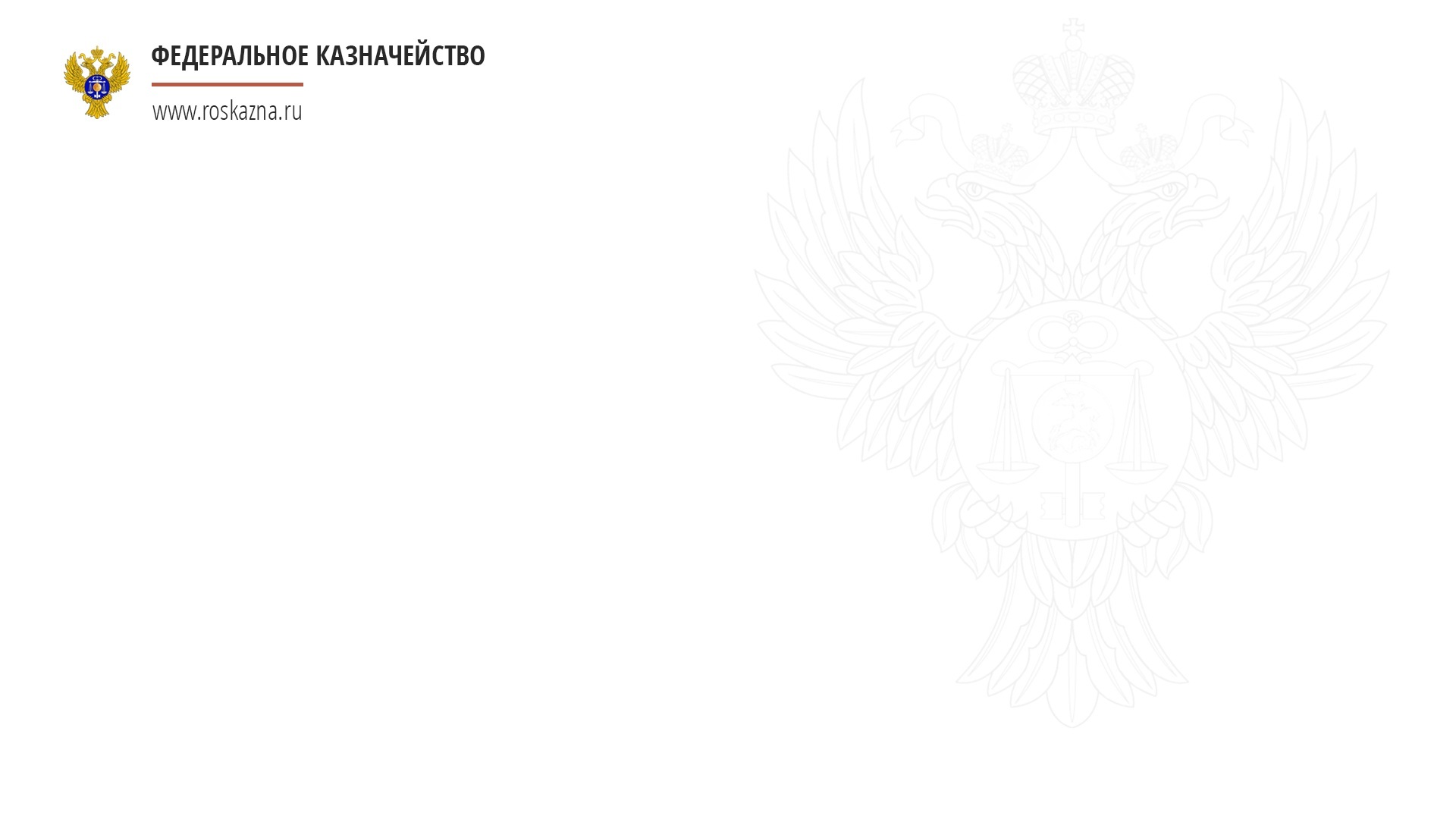 ФЕДЕРАЛЬНОЕ КАЗНАЧЕЙСТВО В НАЦИОНАЛЬНОЙ СИСТЕМЕ
ПРОТИВОДЕЙСТВИЯ (ОТМЫВАНИЯ) ДОХОДОВ, ПОЛУЧЕННЫХ ПРЕСТУПНЫМ
ПУТЕМ, И ФИНАНСИРОВАНИЮ ТЕРРОРИЗМА
Деятельность Федерального казначейства в рамках национальной системы противодействия легализации (отмыванию) доходов, полученных преступным путем, и финансированию терроризма, утвержденной Президентом Российской Федерации 30 мая 2018 года
Выявление и оценка коррупционных рисков при исполнении сотрудниками Федерального казначейства должностных обязанностей
Выявление и оценка рисков совершения операций (сделок) в кредитно-финансовой сфере клиентами аудиторских организаций
Выявление и оценка рисков хищения бюджетных средств при осуществлении поставщиками (подрядчиками, исполнителями) закупок товаров, работ и услуг для обеспечения государственных нужд, нецелевого и неэффективного расходования бюджетных средств, в том числе при исполнении заданий государственного оборонного заказа
Совершенствование механизмов контроля, направленных на противодействие (отмывание) доходов, полученных преступным путем, и финансированию терроризма
Совершенствование правоприменительной практики по обеспечению прозрачности совершаемых операций и заключаемых сделок
Осуществление бюджетного мониторинга, направленного на выявление случаев завышения НМЦК и рисков неисполнения (нарушения условий) контрактов
Применение риск-ориентированного подхода при планировании и проведении внешнего качества работы аудиторских организаций
Применение риск-ориентированного подхода при планировании и проведении контрольных мероприятий в финансово-бюджетной сфере, направленных на выявление хищений, нецелевого расходования средств и др.
Казначейское сопровождение целевых средств, выделяемых из федерального бюджета
5
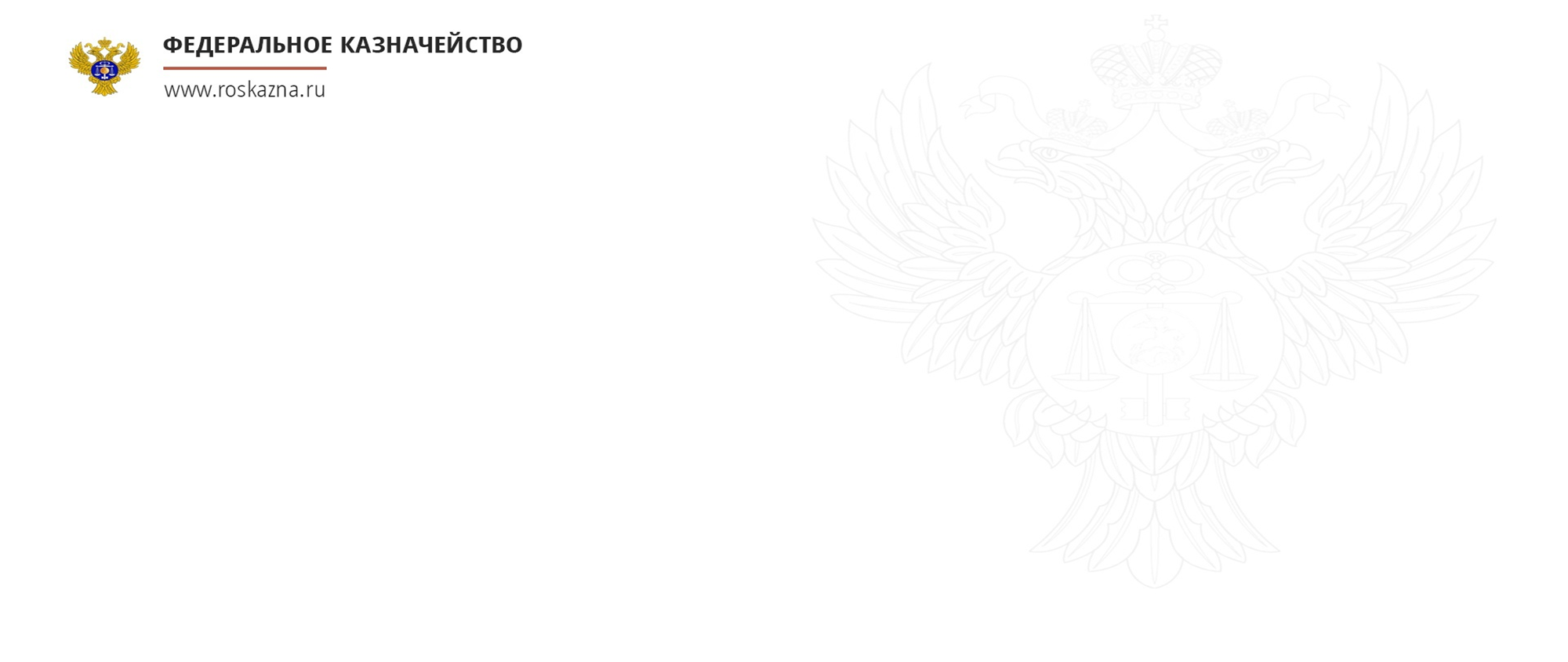 РЕЗУЛЬТАТЫ ОСУЩЕСТВЛЕНИЯ ФЕДЕРАЛЬНЫМ КАЗНАЧЕЙСТВОМ ФУНКЦИИ ПО ВНЕШНЕМУ КОНТРОЛЮ КАЧЕСТВА РАБОТЫ АУДИТОРСКИХ ОРГАНИЗАЦИЙ 
В 2012-2018 ГОДАХ
6
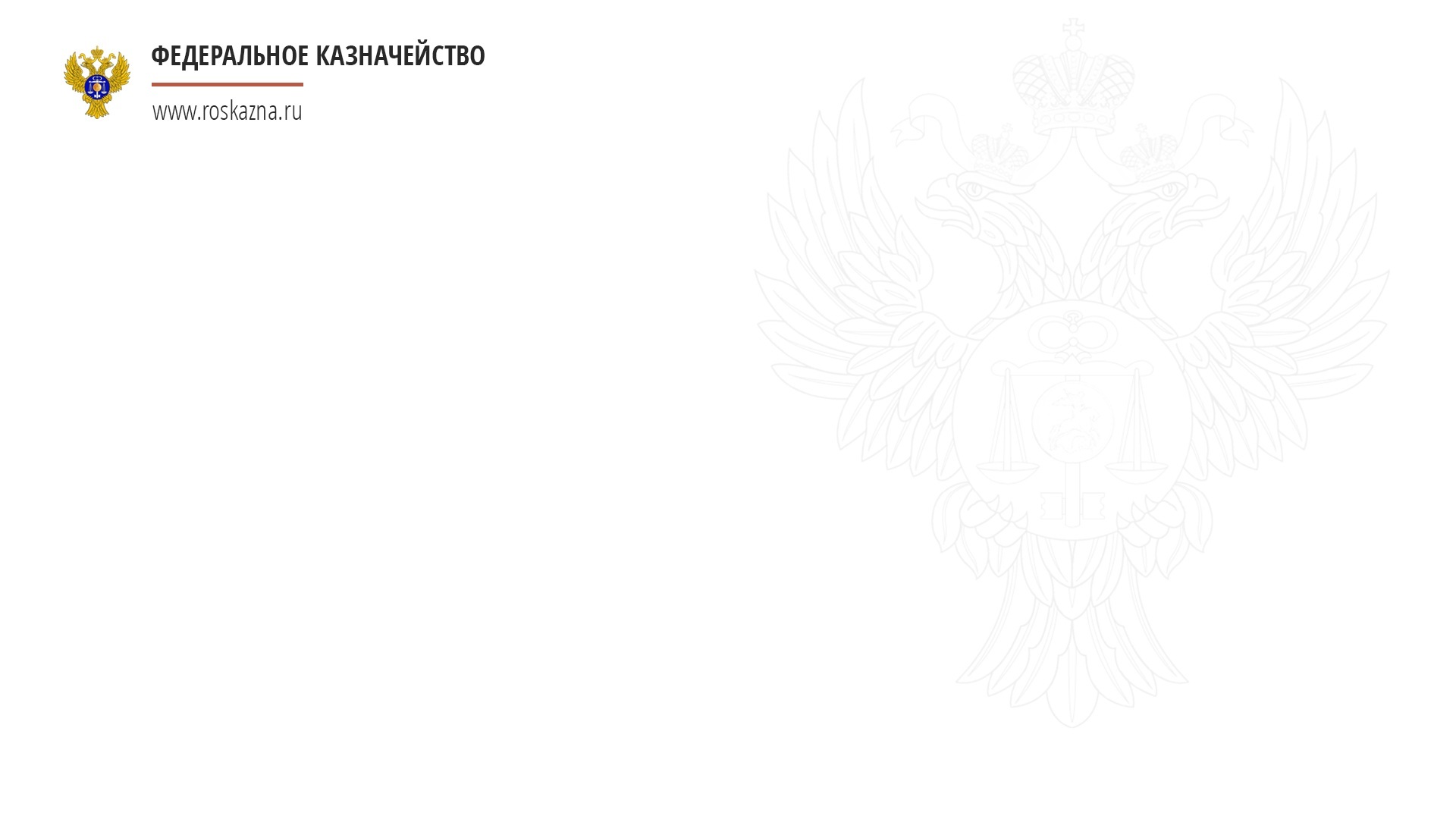 ПРОВЕРКА ТРЕБОВАНИЙ ЗАКОНОДАТЕЛЬСТВА РОССИЙСКОЙ ФЕДЕРАЦИИ В СФЕРЕ ПРОТИВОДЕЙСТВИЯ ЛЕГАЛИЗАЦИИ (ОТМЫВАНИЯ) ДОХОДОВ, ПОЛУЧЕННЫХ ПРЕСТУПНЫМ ПУТЕМ, И ФИНАНСИРОВАНИЯ ТЕРРОРИЗМА В ХОДЕ ВНЕШНЕГО КОНТРОЛЯ КАЧЕСТВА РАБОТЫ АУДИТОРСКИХ ОРГАНИЗАЦИЙ
Федеральным казначейством в рамках осуществления внешнего контроля качества работы аудиторских организаций проводится,в том числе проверка соблюдения аудиторской организацией требований законодательства Российской Федерации в области ПОД/ФТ
Федеральный закон  от 30 декабря 2008 г. № 307-ФЗ «Об аудиторской деятельности», Стандарты аудиторской деятельности, Кодекс профессиональной этики аудиторов
Внутрифирменные документы аудиторской организации, устанавливающие требования к контролю соблюдения аудируемыми лицами и самой аудиторской организацией требований ПОД/ФТ
Рекомендации Минфина России в сфере ПОД/ФТ
Методические документы, разрабатываемые Саморегулируемыми организациями аудиторов для своих членов
Выявлено нарушений
1. Отсутствие сведений о нарушении аудируемым лицом требований законодательства в области ПОД/ФТ, а также нерассмотрение возможных нарушений допущения непрерывности деятельности аудируемого лица в случае наличия такой информации из внешних источников при нерассмотрении аудитором такой информации, при наличии выявленных в ходе аудита нарушений законодательства в области ПОД/ФТ
2.  Невключение в документы планирования специальных тестов в области ПОД/ФТ
3. Неполучение надлежащих и достаточного характера аудиторских доказательств в ходе аудита в области соблюдения аудитором требований ПОД/ФТ (в том числе, из внешних источников)
4. Ненаправление запросов руководству аудируемого лица в целях выяснения наличия у них сведений о фактически совершенных или подозреваемых недобросовестных действиях, а также факторах риска в области ПОД/ФТ
5.Ненадлежащее документальное оформление информации о фактах недобросовестных действий, которую аудитор довел до сведения руководства аудируемого лица и представителей собственника и в случаях, установленных законодательством Российской Федерации, уполномоченных государственных органов
6. Ненадлежащее документирование выводов о соблюдении/несоблюдении требований в области ПОД/ФТ
!
Практика выявляемых нарушений показывает, что аудиторскими организациями, в основном допускаются нарушения, касающиеся ненадлежащего документирования проведенных процедур, неполучения надлежащих аудиторских доказательств, а также раскрытия в аудиторском заключении информации о выявленных в ходе аудита нарушениях клиентом требований ПОД/ФТ
7
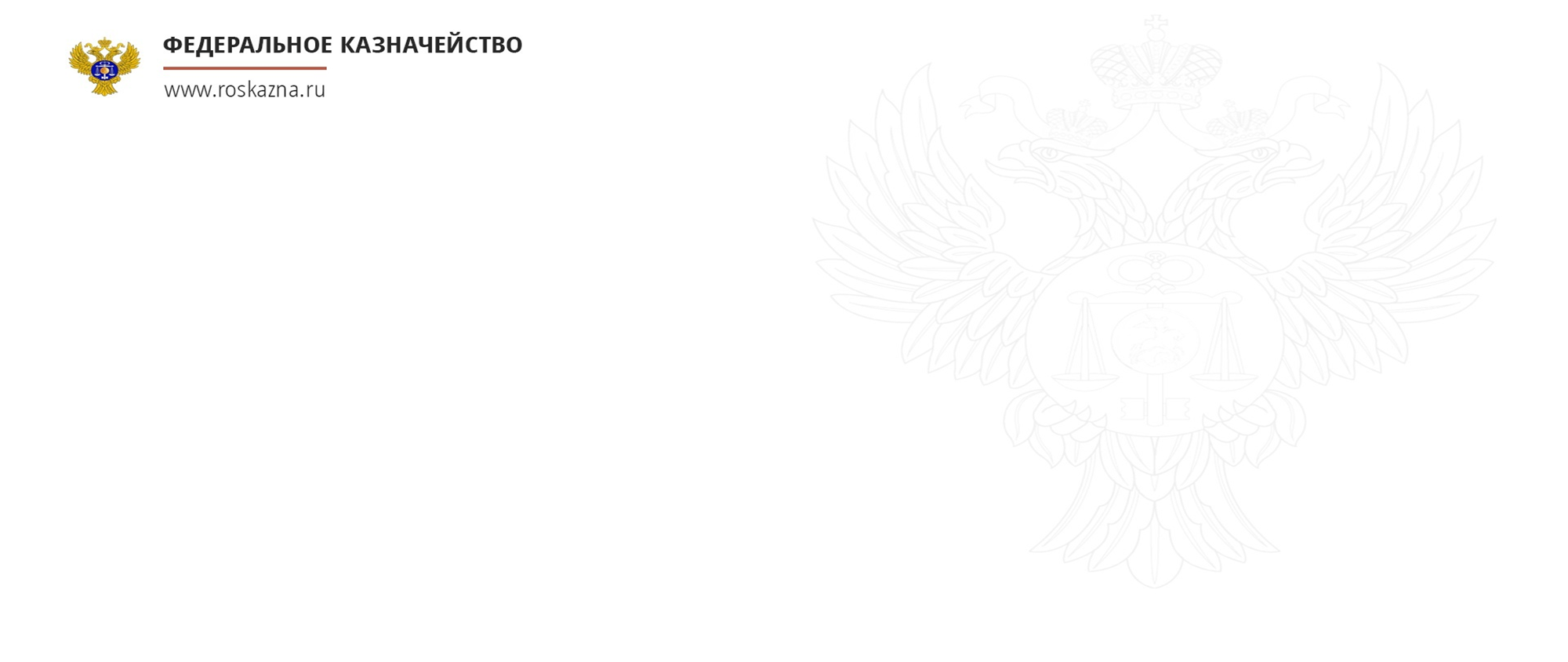 ОСНОВНЫЕ ИЗМЕНЕНИЯ ЗАКОНОДАТЕЛЬСТВА В СФЕРЕ ПРОТИВОДЕЙСТВИЯ ЛЕГАЛИЗАЦИИ (ОТМЫВАНИЯ) ДОХОДОВ, ПОЛУЧЕННЫХ ПРЕСТУПНЫМ ПУТЕМ, И ФИНАНСИРОВАНИЯ ТЕРРОРИЗМА В 2018 ГОДУ
Федеральный закон от 23 апреля 2018 г. № 112-ФЗ «О внесении изменений в Федеральный закон «О противодействии легализации (отмыванию) доходов, полученных преступным путем, и финансированию терроризма» и статью 13 Федерального закона «Об аудиторской деятельности»
Федеральный закон от 30 декабря 2008 г.№ 307-ФЗ «Об аудиторской деятельности»
Федеральный закон от 7 августа 2001 г.  № 115-ФЗ«О противодействии легализации (отмыванию) доходов, полученных преступным путем, и финансированию терроризма»
Статья 7.1 Права и обязанности иных лиц дополнена пунктом:2.1. Аудиторские организации, индивидуальные аудиторы при оказании аудиторских услуг при наличии любых оснований полагать, что сделки или финансовые операции аудируемого лица могли или могут быть осуществлены в целях легализации (отмывания) доходов, полученных преступным путем, или финансирования терроризма, обязаны уведомить об этом уполномоченный орган.
Часть 2 статьи 13 Права и обязанности аудиторской организации, индивидуального аудитора дополнена пунктом:
2. При оказании аудиторских услуг аудиторские организации обязаны:
…3.2 уведомлять о возникновении любых оснований полагать, что сделки или финансовые операции аудируемого лица могли или могут быть осуществлены в целях легализации (отмывания) доходов, полученных преступным путем, или финансирования терроризма, федеральный орган исполнительной власти, осуществляющий функции по выработке государственной политики и нормативно-правовому регулированию в сфере противодействия легализации (отмыванию) доходов, полученных преступным путем, и финансированию терроризма, в порядке, установленном Федеральным законом № 115-ФЗ «О противодействии легализации (отмыванию) доходов, полученных преступным путем, и финансированию терроризма»
8
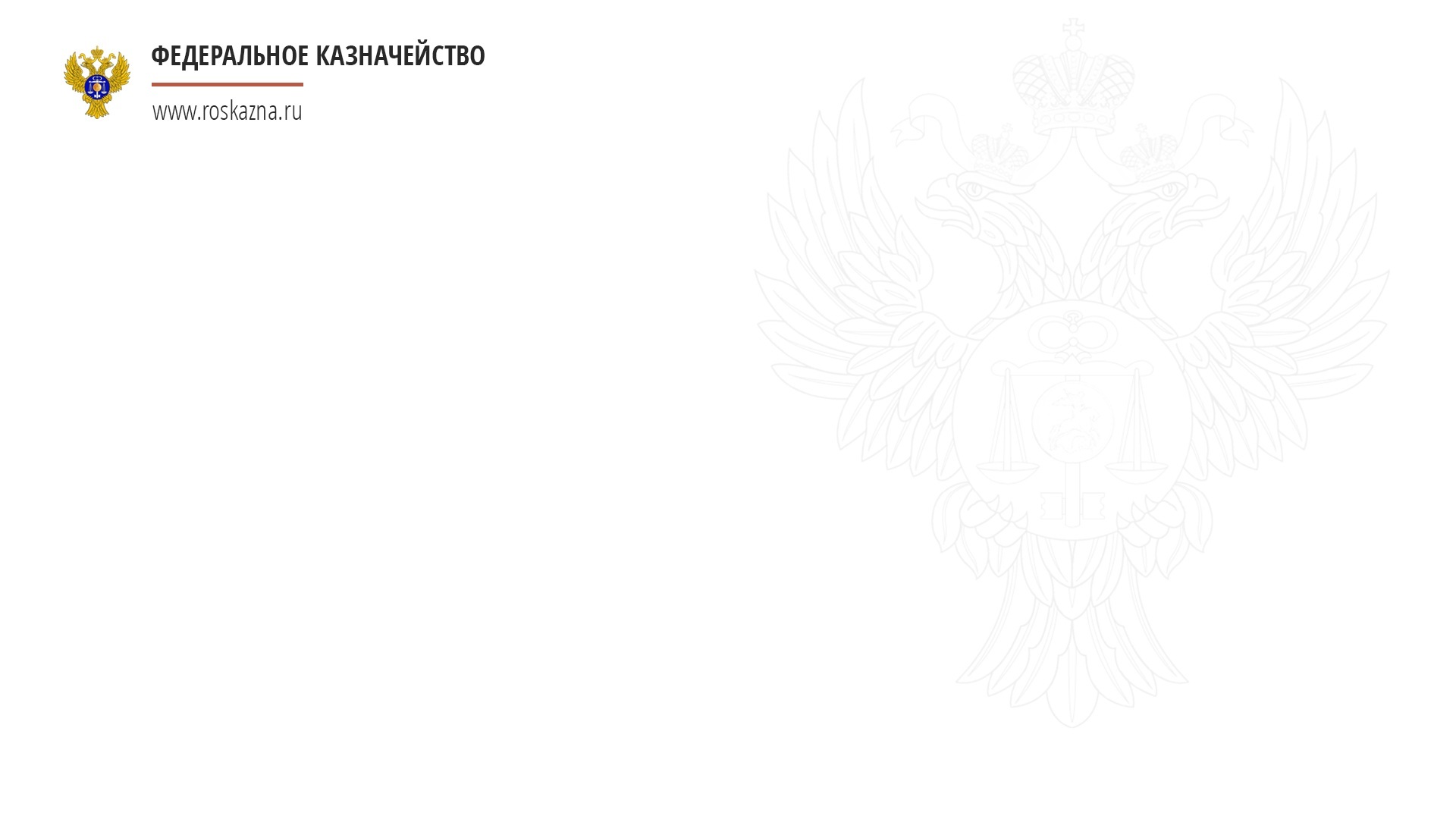 ДЕЯТЕЛЬНОСТЬ ФЕДЕРАЛЬНОГО КАЗНАЧЕЙСТВА ПО ПРОТИВОДЕЙСТВИЮ
ЛЕГАЛИЗАЦИИ (ОТМЫВАНИЯ) ДОХОДОВ, ПОЛУЧЕННЫХ ПРЕСТУПНЫМ ПУТЕМ,
И ФИНАНСИРОВАНИЯ ТЕРРОРИЗМА ПРИ ОСУЩЕСТВЛЕНИИ
КАЗНАЧЕЙСКОГО СОПРОВОЖДЕНИЯ СРЕДСТВ
Оценка рисков подверженности юридического лица злоупотреблениям в целях ОД/ФТ
При открытии лицевых счетов головным исполнителям (исполнителям)
Критерии приостановления открытия (отказа в открытии) лицевых счетов:
- несоответствие реквизитов
- указание клиентом в качестве места нахождения адреса массовой регистрации юридических лиц
- наличие в отношении клиента сведений о ликвидации, реорганизации, исключении клиента из ЕГРЮЛ, о банкротстве
-выявление сведений о месте регистрации или месте нахождения клиента в государстве, включенном в перечень государств, которые не выполняют рекомендации ФАТФ
- выявление наличия у клиента, представителя клиента, бенефициарного владельца или учредителя клиента регистрации в государстве или на территории, включенных в Перечень государств и территорий, предоставляющих льготный налоговый режим налогообложения и (или) не предусматривающих раскрытия и предоставления информации при проведении финансовых операций
При санкционировании расходов
Критерии приостановления операций по лицевым счетам:
- уплата налогов и сборов, таможенных платежей, страховых взносов в размере, суммарно превышающем 50 процентов суммы государственного контракта (контракта)
- оплата труда физическим лицам в размере, суммарно превышающем 50 процентов суммы государственного контракта
- перечисление прибыли в размере, превышающем 20 процентов суммы государственного контракта
!
В случаях: 
приостановления открытия лицевых счетов головным исполнителям (исполнителям) по государственным контрактам (контрактам) по государственному оборонному заказу
приостановления операций по лицевым счетам головных исполнителей (исполнителей)
нарушения режима лицевого счета
ИСПОЛНИТЕЛЬ
уведомления
РОСФИНМОНИТОРИНГ
СПРАВОЧНО: В ПЕРИОД С 1 ЯНВАРЯ ПО 1 АВГУСТА 2018 ГОДА НАПРАВЛЕНО 3 581 УВЕДОМЛЕНИЕ
!
В СЛУЧАЯХ КАССОВЫХ ВЫПЛАТ СО СЧЕТОВ ТЕРРИТОРИАЛЬНЫХ ОРГАНОВ ФЕДЕРАЛЬНОГО КАЗНАЧЕЙСТВА 
И ПЛАТЕЖАХ С ЛИЦЕВЫХ СЧЕТОВ УЧАСТНИКОВ И НЕУЧАСТНИКОВ БЮДЖЕТНОГО ПРОЦЕССА 
НА СУММУ РАВНУЮ ИЛИ БОЛЬШУЮ 1 000 000 РУБЛЕЙ ИНФОРМАЦИЯ НАПРАВЛЯЕТСЯ В РОСФИНМОНИТОРИНГ
9
КАЗНАЧЕЙСКОЕ СОПРОВОЖДЕНИЕ СРЕДСТВ С ПРИМЕНЕНИЕМ ИНСТРУМЕНТА РАСХОДНОЙ ДЕКЛАРАЦИИ
Распоряжение Правительства РФ от 14 июля 2017 г. № 1502-р «О казначейском сопровождении средств, получаемых на основании отдельных государственных контрактов, договоров (соглашений), а также контрактов (договоров), заключаемых в рамках их исполнения»
Раскрытие структуры цены государственного контракта, контракта (договора), суммы субсидии (взноса) по договору (соглашению) юридическим лицом, крестьянским (фермерским) хозяйством, индивидуальным предпринимателем, получающими средства на основании государственного контракта, договора (соглашения), а также контракта (договора), заключаемого в рамках исполнения государственного контракта, договора (соглашения), в порядке, установленном Минфином России
Условия исполнения отдельных государственных контрактов
Ведение раздельного учета результатов финансово-хозяйственной деятельности юридическим лицом, крестьянским (фермерским) хозяйством, индивидуальным предпринимателем при использовании средств, полученных на основании государственного контракта, договора (соглашения), а также контракта (договора), заключаемого в рамках их исполнения, в порядке, установленном Минфином России
Осуществление платежей после проведения Казначейством России проверки документов на соответствие фактически поставленным товарам (выполненным работам, оказанным услугам), данным раздельного учета результатов финансово-хозяйственной деятельности и информации о структуре цены государственного контракта, суммы субсидии (взноса) по договору (соглашению), а также контракта (договора), заключаемого в рамках их исполнения, в порядке, установленном Минфином России
10
ОБЪЕКТЫ ПРОВЕРКИ КАЗНАЧЕЙСКОГО СОПРОВОЖДЕНИЯ СРЕДСТВ С ПРИМЕНЕНИЕМ ИНСТРУМЕНТА РАСХОДНОЙ ДЕКЛАРАЦИИ
Распоряжение Правительства РФ от 14 июля 2017 г. № 1502-р «О казначейском сопровождении средств, получаемых на основании отдельных государственных контрактов, договоров (соглашений), а также контрактов (договоров), заключаемых в рамках их исполнения»
11
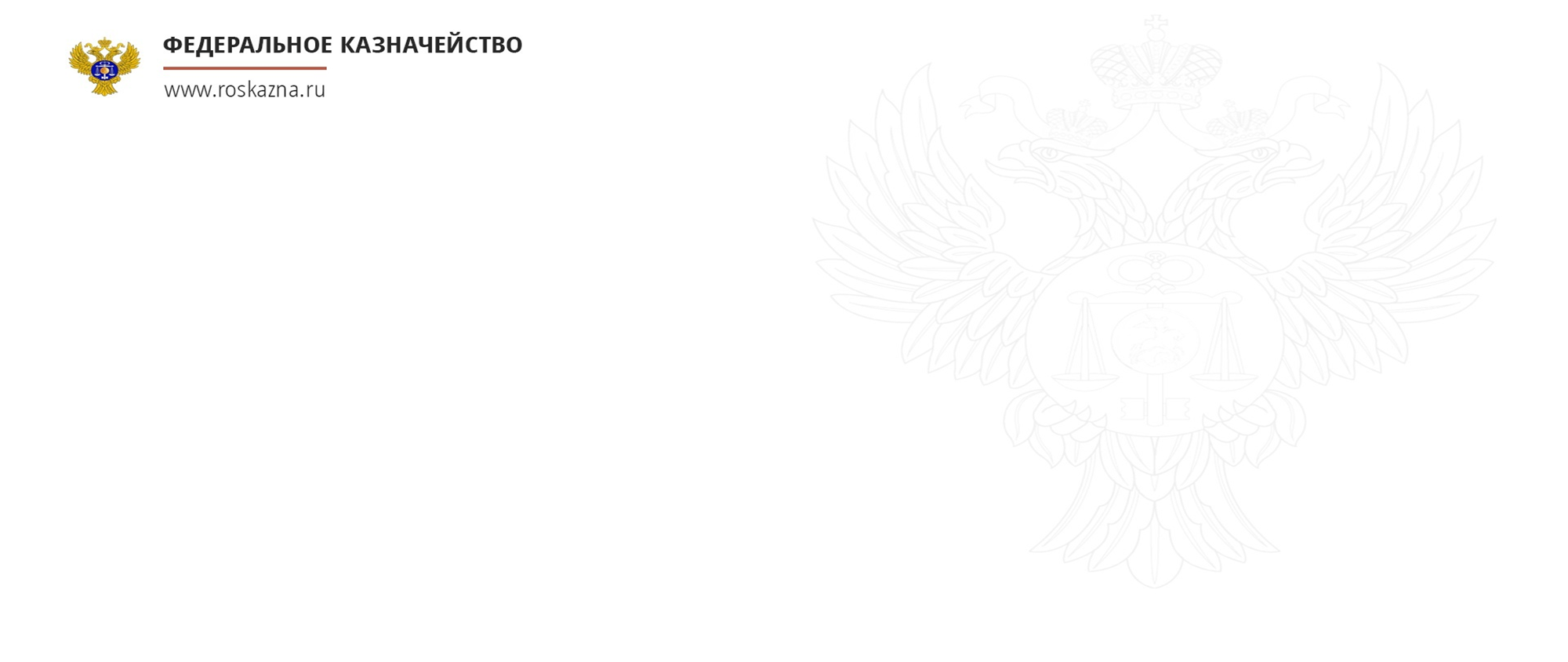 КОНТРОЛЬ ОРГАНИЗАЦИИ И ВЕДЕНИЯ РАЗДЕЛЬНОГО УЧЕТА И ФОРМИРОВАНИЯ СЕБЕСТОИМОСТИ ТОВАРОВ (РАБОТ, УСЛУГ) ПРИ ИСПОЛЬЗОВАНИИ ЦЕЛЕВЫХ СРЕДСТВ В ОТДЕЛЬНЫХ СЛУЧАЯХ
На основании положений части 2 статьи 5 Федерального закона от 5 декабря 2017 г. № 362-ФЗ «О федеральном бюджете на 2018 год и на плановый период 2019 и 2020 годов» и Правилами казначейского сопровождения средств в случаях, предусмотренных Федеральным законом «О федеральном бюджете на 2018 год и на плановый период 2019 и 2020 годов», утвержденными постановлением Правительства Российской Федерации от 30 декабря 2017 г. № 1722, органы Федерального казначейства осуществляют казначейское сопровождение средств в валюте Российской Федерации, в том числе в отношении средств, получаемых юридическими лицами (ИП, КФХ) в случаях, установленных Правительством Российской Федерации
Проверка организации и ведения раздельного учета при использовании средств федерального  бюджета включает:
Соблюдение установленных требований в части раздельного учета
Достоверность и обоснованность ведения раздельного учета затрат и заполнения регистров бухгалтерского учета
Соответствие данных первичных учетных документов данным регистров бухгалтерского учета
Казначейское сопровождение
Проверка соответствия показателей Расходной декларации данным раздельного учета результатов ФХД, а также данным первичных учетных документов
Проверка первичных документов на соответствие условиям контрактов
Проверка фактов поставки товаров, работ, услуг, с использованием  фото и видео фиксации
Проверка формирования себестоимости товаров, работ, услуг включает:
Соблюдение установленных требований в части раскрытия себестоимости
Соответствие данных регистров бухгалтерского учета данным показателей Расходной декларации
Достоверность и обоснованность формирования данных регистров бухгалтерского учета в части включения затрат в состав себестоимости 
Соответствие данных первичных учетных документов данным регистров бухгалтерского учета
Основные задачи проверок раздельного учета:
Проверка правильности раскрытия поставщиком (подрядчиком, исполнителем) структуры образования цены товара (работы, услуги) с расчетом себестоимости по элементам затрат и прибыли
Проверка правильности учета расходов по статьям затрат, указанных в Расходной декларации,
 и их отнесения на себестоимость выпускаемой продукции (выполняемых работ, оказываемых услуг)
Проверка соответствия информации, указанной в первичных документах, показателям, содержащимся в Расходной декларации
Соблюдение предельного размера доходности (при ее установлении)
Проверка  фактов превышения общей суммы расходов по соответствующим статьям затрат
!
Контроль за ведением раздельного учета и достоверностью формирования себестоимости продукции, работ, услуг позволит
повысить эффективность государственных расходов
 снизить неоправданный рост затрат и необоснованных издержек
 контролировать себестоимость и уровень прибыли
12
ПРОВЕРКА СООТВЕТСТВИЯ ПОКАЗАТЕЛЕЙ РАСХОДНОЙ ДЕКЛАРАЦИИ ДАННЫМ РАЗДЕЛЬНОГО УЧЕТА
Орган Федерального казначейства осуществляет проверку соответствия показателей Расходной декларации данным раздельного учета результатов финансово-хозяйственной деятельности, а также данным первичных учетных документов, в которых обособленно учтены операции, связанные с исполнением государственного контракта
Распоряжение  Правительства Российской Федерации от 14.07.2017 № 1502-р
Постановление Правительства Российской Федерации от 28 декабря 2017 г. № 1680
Приказ Министерства финансов  Российской Федерацииот 30 июня 2017 г. № 500
Проверка соответствия показателей Расходной декларации данным раздельного учета результатов финансово-хозяйственной деятельности
!
!
Расходная декларация(информация о структуре цены контракта, включая фактические показатели)
Данные первичных учетных документов
Данные раздельного учета результатов финансово-хозяйственной деятельности
Фактические показатели Расходной декларации не соответствуют данным раздельного учета результатов ФХД и данным первичных учетных документов, что обусловлено различными подходами, применяемыми к формированию и отражению указанных показателей;
Не обеспечена группировка фактических затрат в регистрах учета отдельно по каждому государственному заказу по статьям затрат, указываемых в информации о структуре цены;
В отдельных первичных документах отсутствуют реквизиты, позволяющие идентифицировать их принадлежность к контракту;
Не обеспечена группировка фактических затрат в регистрах учета отдельно по каждому государственному заказу по статьям затрат, указываемых в информации о структуре цены;
Отнесение в состав прямых затрат расходов, не связанных с непосредственным выполнением строительно-монтажных работ;
Отвлечение ресурсов государственного контракта на перечисление налога на добавленную стоимость, начисленного от налогооблагаемой базы, сформированной по итогам реализации иных государственных контрактов (финансово-хозяйственной деятельности в целом) и др.
13
ОСНОВНЫЕ НАРУШЕНИЯ И НЕДОСТАТКИ, ВЫЯВЛЕННЫЕВ ХОДЕ ПРОВЕРКИ СООТВЕТСТВИЯ ПОКАЗАТЕЛЕЙ РАСХОДНОЙ ДЕКЛАРАЦИИДАННЫМ РАЗДЕЛЬНОГО УЧЕТА
Включение в состав прямых затрат и отнесение на себестоимость расходов, не связанных с непосредственным выполнением строительно-монтажных работ по контракту (договору), на общую сумму 26 740 028 руб., в том числе:
расходы на приобретение банковской гарантии (10 856 240  руб.);
расходы на оплату труда и страховые взносы работников, участвующих в создании общих условий строительства, его обслуживании, организации, управлении (5 022 277  руб.);
затраты по договору аренды земельного участка для осуществления общехозяйственных нужд (2 649 959 руб.);
расходы на товарно-материальные ценности, не являющиеся сырьем и материалами, используемые при выполнении работ (средства личной гигиены, туалетная бумага, мусорные мешки) (35 190  руб.);
по оплате за временное пользование квартирой общехозяйственного назначения для проживания руководства организации в случаях нахождения в командировке(144 000 руб.);
по аренде строительной техники, которая фактически использовалась при выполнении СМР на других строительных объектах (7 710 457 руб.);
по приобретению авиа-, ж/д билетов сотрудникам административно-управленческого персонала, а также лицам, не являющимися сотрудниками (321 905 руб.)
Отвлечение ресурсов контракта на исполнение обязательств, вытекающих по результатам реализации иных государственных контрактов (финансово-хозяйственной деятельности предприятия в целом):
перечисление части налога на добавленную стоимость за 4 квартал за счет ресурсов государственного контракта (40 149 229 руб.)
Включение в состав прямых расходов по контракту затрат в сумме 3 507 855 руб. в период фактического не выполнения строительно-монтажных работ
Отнесение в состав прямых расходов затрат по аренде строительной техники, которая фактически использовалась не в целях выполнения СМР, а в целях извлечения прибыли (сдача в субаренду) (1 770 322 руб.).
Списание топлива и отдельных строительных работ, оформленных по первичным оправдательным документам с идентификатором государственного контракта, на себестоимость работ  иных строительных объектов, финансирование которых осуществляется вне рамок казначейского сопровождения(5 904 094 руб.)
Фактические затраты в регистрах аналитического учета по статьям затрат не группируются, в результате чего определить финансовый результат по исполнению государственного контракта не представляется возможным
14
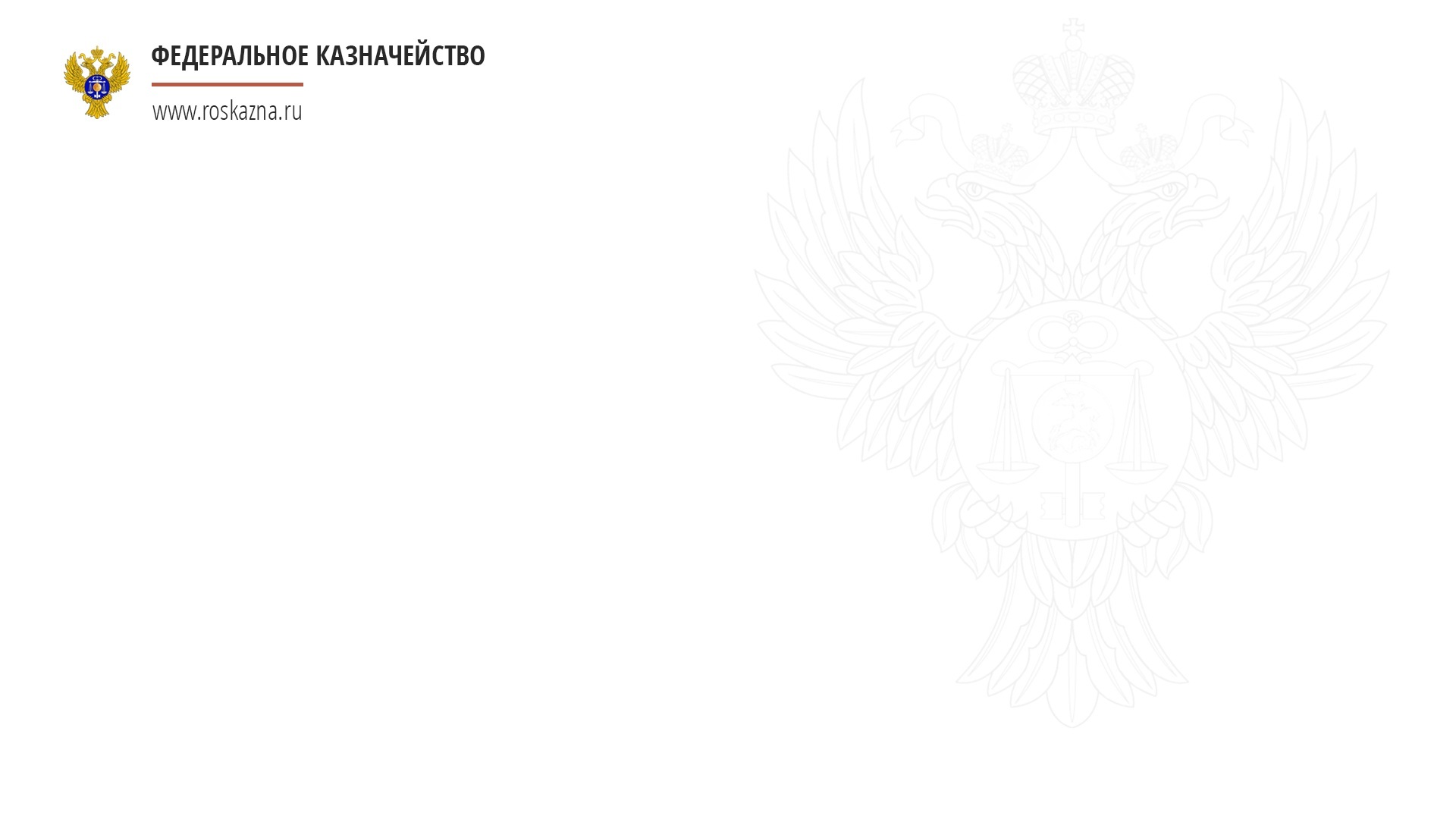 ОБМЕН ИНФОРМАЦИЕЙ МЕЖДУ КАЗНАЧЕЙСТВОМ РОССИИ 
И РОСФИНМОНИТОРИНГОМ ПРИ ОСУЩЕСТВЛЕНИИ БЮДЖЕТНОГО МОНИТОРИНГА
В соответствии с Соглашением об информационном взаимодействии между Федеральным казначейством и Федеральной службой по финансовому мониторингу между Казначейством  России и Росфинмониторингом организован обмен информацией в установленном порядке
КАЗНАЧЕЙСТВО РОССИИ
РОСФИНМОНИТОРИНГ
Информация о государственном контракте (контракте, договоре, соглашении), финансовое обеспечение которого осуществляется за счет средств федерального бюджета, в отношении которых осуществляется бюджетный мониторинг с указанием (при наличии) идентификатора государственного контракта, а также иную информацию в объеме и сроки согласно межведомственному Соглашению
Информация о наличии/отсутствии факторов риска, которые могут возникать в результате  совершения операций (сделок) с денежными средствами или иным имуществом в рамках исполнения государственного контракта (контракта, договора, соглашения), в отношении которого осуществляется бюджетный мониторинг
Информация, полученная от Росфинмониторинга:
обрабатывается
анализируется
учитывается при формировании «Дела клиента»
В случаях необходимости применяются соответствующие меры реагирования
О результатах принятых мер реагирования Казначейство России информирует Росфинмониторинг
При получении дополнительной информации, повышающей уровень риска участника проекта бюджетного мониторинга, Федеральное казначейство сообщает в Росфинмониторинг о данном событии
!
15
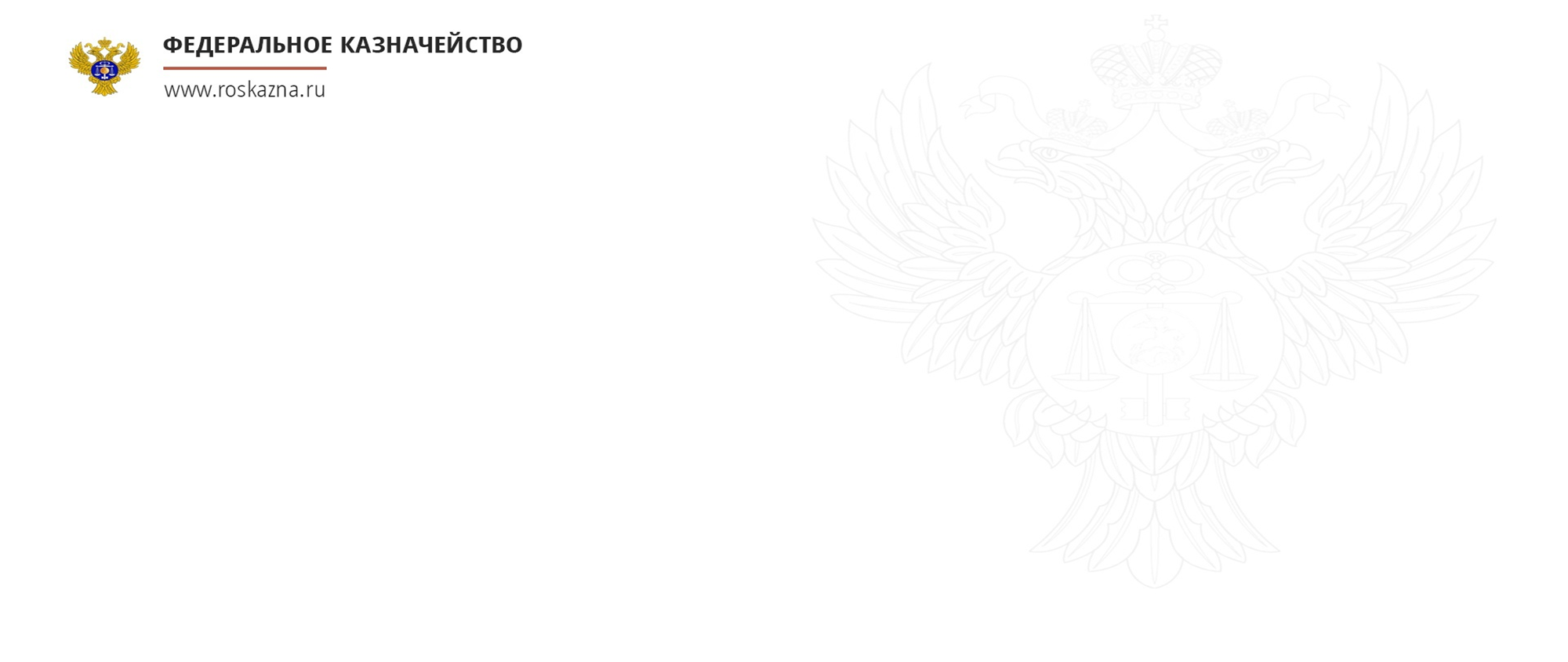 Спасибо за внимание!
16